BAHAN PEMBAWA SIFAT KETURUNAN
Aju Tjatur Nugroho K
SEL HEWAN DAN TUMBUHAN
KROMOSOM
Sel  makhluk hidup  memiliki  inti sel atau nukleus, pada inti sel terdapat jalinan seperti benang halus yang disebut kromosom. Kromosom ditemukan pada  awal  abad  ke  19 merupakan  struktur  seperti  benang  pada  nukleus  sel eukariot  yang  nampak  pada  saat  sel  mulai  membelah.
Di sepanjang kromosom terdapat gen yang merupakan pembawa dan penentu sifat keturunan suatu makhluk hidup. 
Kromosom terdapat dalam nukleus (inti sel)
Kromosom: jalinan kromatin dlm inti sel yg berupa benang atau batang
Jumlah setiap sel  sama utk spesies tertentu 
Jumlah kromosom Manusia 46 (diploid). Manusia berasal dari  persatuan antara dua gamet yaitu ovum (sel telur=23) dan spermatozoa =23 (haploid).
Jadi walaupun seorang anak mirip ayahnya tetap saja setengah dari jumlah kromosom tubuhnya berasal dari ayah dan setengah dari ibu.
SKEMA PENURUNAN SIFAT
TIPE KROMOSOM
Berdasarkan fungsinya, kromosom dibedakan menjadi dua tipe, yaitu:
1. Kromosom Tubuh (Autosom)
		Yaitu kromosom yang menentukan ciri-ciri tubuh. 
2. Kromosom Kelamin (Gonosom)
		Yaitu kromosom yang menentukan jenis kelamin pada individu jantan atau betina	Misalnya: pada kromosom lalat buah (Drosophila melanogaster) memiliki 4 pasang N kromosom, terdiri atas 3 pasang autosom dan 1 pasang gonosom.
KROMOSOM
Bagian Kromosom 
Satu kromosom terdiri dari 2 (dua) bagian : 
1.  Sentromer, disebut juga kinetochore, merupakan bagian kepala kromosom. Fungsinya adalah sebagai  tempat berpegangan benang plasma dari gelendong  inti  (spindle)   pada stadium anafase. Sentromer tidak mengandung kromonema dan gen. 
2.  Lengan,  ialah  badan  kromosom  sendiri. Mengandung  kromonema  dan  gen.
Lengan 
memiliki 3 daerah : 
a.  Selaput, ialah lapisan tipis yang menyelimuti badan  kromosom  
b.  Kandung / matrix, mengisi seluruh lengan, terdiri dari cairan bening 
c.  Kromonema,  ialah benang halus berpilin – pilin yang  terendam dalam kandung, dan  berasal  dari  kromonema  kromatin  sendiri.  Di  dalam  kromonema  terdapat kromomer (pada manusia tidak jelas).
Berdasarkan letak sentromer, dan melihat panjang lengannya, maka kromosom dapat dibedakan atas 4 macam : 
a.  Metasentris : 
		-  sentromer : terletak median (kira – kira di tengah 	kromosom), sehingga kromosom terbagi menjadi dua 
     	-   lengan sama panjang dan mempunyai bentuk seperti huruf 	V.
b.  Submetasentris 
		-  sentromer  terletak  submedian  (ke  arah  salah  satu  	ujung  kromosom),  sehingga  kromosom  terbagi menjadi 	dua bagian yang tidak sama panjang 
	 	 -  lengan yang tidak sama panjang, dan mempunyai bentuk 		seperti huruf J
c.  Akrosentris 
		-  sentromer  terletak  subterminal  (di  dekat  ujung  kromosom),  	sehingga  kromosom  tidak membengkok melainkan tetap 	lurus seperti batang. 
		 -   Salah satu lengan kromosom sangat pendek, sedang lengan lainnya sangat panjang 

d.  Telosentris 
		-   sentromer  terletak di ujung kromosom, sehingga kromosom hanya  terdiri dari sebuah  lengan saja dan berbentuk lurus seperti batang. 
	(Kromosom manusia tidak ada yang berbentuk telosentris)
JUMLAH KROMOSOM BERBAGAI SPECIES
GEN
adalah "substansi hereditas" yang terletak di dalam kromosom.  
	Gen bersifat antara lain : 
- Sebagai materi tersendiri yang terdapat dalam kromosom. 
- Mengandung informasi genetika. 
- Dapat menduplikasikan diri pada peristiwa pembelahan sel.
Sepasang kromosom adalah "homolog" sesamanya, artinya mengandung lokus gen-gen yang bersesuaian yang disebut Alela. 
 Lokus adalah lokasi yang diperuntukkan bagi gen dalam kromosom. 
Alel ganda (multiple alleles) adalah adanya lebih dari satu alel pada lokus yang sama.
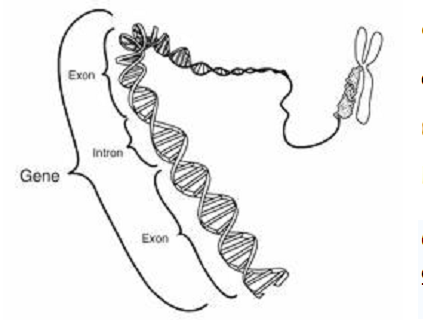 Individu baru akan mewarisi sifat-sifat orang tuanya.
Pembawa unsur-unsur pewarisan sifat yaitu gen
Gen-gen itu merupakan rangkaian asam deoksiribonukleat (DNA) dengan panjang tertentu dan merupakan komponen kromosom.
Gen tersusun atas daerah urutan basa nukleotida baik yang mengkode suatu informasi  genetik  (coding-gene  region  as  exon)  dan  juga  daerah  yang  tidak mengkode  informasi  genetik  (non-coding-gene  region  as  intron),  hal  ini penting  untuk  pembentukan  suatu  protein  yang  fungsinya  diperlukan  ditingkat sel, jaringan, organ atau organisme secara keseluruhan.
Nukleotida. Bentuknya bisa berupa DNA (deoxyribonucleic acid) dan RNA (ribonucleic acid). Beberapa organisme bersel tunggal seperti virus tubuhnya hanya terdiri dari DNA atau RNA saja 
Nukleotida adalah molekul yang tersusun dari gugus basa heterosiklik, gula, dan satu atau lebih gugus fosfat. Basa penyusun nukleotida biasanya adalah berupa purina atau pirimidina sementara gulanya adalah pentosa (ribosa), baik berupa deoksiribosa maupun ribosa.
DNA
DNA 
Deoksiribose Nucleic Acid (DNA) atau Asam   Deoksiribosa Nukleat (ADN)
 DNA ditemukan pd th 1869 (Friedrich  Miescher)
	‘Rahasia kehidupan dpt diungkapkan melalui penelitian kimia pada sel-sel’
Molekul  DNA membawa  informasi  hereditas  dari  sel  dan  komponen protein  (molekul-molekul  histon).  Selama reproduksi, Jumlah kromosom yang haploid dan material genetik DNA hanya separoh dari masing-masing parental, dan disebut sebgai genom.
Pada  tahun  1953,  James  Watson  and  Francis  Crick  telah  membuka wawasan  baru  tentang  penemuan model  struktur DNA.
DNA
Wujud sebagai untaian yg sangat halus 
 Pembawa sifat keturunan 
 Disusun oleh asam nukleat (polinukleotida)
	 Polinukleotida adalah polimer dari nukleotida 
 Berarti: DNA disusun oleh nukleotida-nukleotida 
Nukleotida  DNA terdiri dari
1. Gula pentosa (Deoksiribosa)
2. Basa Nitrogen (Adenin, Guanin, Timin dan Citosin)
Basa nitrogen terdiri dari kelompok senyawa Purin dan Pirimidin 
	Basa nitrogen penyusun DNA dari kelompok Purin adalah Adenin (A) dan Guanin (G)
	Basa nitrogen penyusun DNA dari kelompok Pirimidin adalah Timin (T) dan Sitosin (C)
	Maka DNA tersusun dari A,T,C,G
3. Fosfat
STRUKTUR DNA
Terdapat dalam kromosom, berarti dalam inti sel. Inti sel dapat membelah diri, berarti DNA juga.
Proses berlipatgandanya DNA disebut Replikasi.
Berbentuk double heliks (dua rantai berpilin) sehingga saling berpasangan (komplimen) : A=T dan C=G.
Kedua rantai bisa menjadi template/ cetakan untuk membentuk molekul DNA yang baru
Jadi  fungsi  paling  penting  dari  DNA  adalah  membawa  gen  yang mengandung  informasi  yang menentukan  jenis  protein  yang  harus disintesis, kapan,  dalam  tipe  sel  yang mana,  dan  seberapa  banyak  jumlah  protein  yang harus disintesis.
RNA
Ribonucleic acid (RNA) atau  asam ribonukleat 
Struktur rantai tunggal, namun cukup kompleks 
Disusun oleh asam nukleat (polinukleotida)
 1. Gula : Ribosa 
 2. Basa nitrogen : A,C,G, dan Urasil (pada DNA adalah Timin)
	 Berarti susunan : A, C, G, U
3.  Fosfat
RNA
Macam / Types of RNA:
1). mRNA (massenger) terdapat dalam nukleus. mRNA dicetak oleh salah satu pita DNA yg berlangsung dalam nucleus. -mRNA berperan membawa kode genetik dalam sequencing asam amino (penentuan urutan basa)
2). tRNA (transfer) terdapat dalam sitoplasma. Seperti daun semanggi. transfer RNA berperan dalam identifikasi dan transfer asama amino ke ribosom 
3). rRNA (ribosom) terdapat dalam ribosom. Molekulnya berupa pita tunggal tidak bercabang. -ribosomal RNA merupakan bagian dari ribosom yang berfungsi dalam pembentukan protein(polypeptide).
PERBEDAAN DNA DAN RNA
PROTEIN
PROTEIN
Suatu seri asam amino (aa)
Gabungan dari 2 aa di sebut dipeptida 
Gabungan dari banyak aa disebut polipeptida 
Polipeptida punya berat molekul 10.000: protein
Protein  adalah  molekul  makro  yang  berperan  dalam hampir  semua  fungsi  sel  yaitu:  sebagai  bahan  pembangun  struktur  sel  dan membentuk enzim-enzim yang mengkatalisis reaksi-reaksi kimia di dalam sel; meregulasi  ekspresi  gen,  memungkinkan  sel  untuk  bergerak  dan berkomunikasi antar sel.
KODE GENETIK
KODE GENETIK
Cara untuk menetapkan jumlah serta urutan nukleotida yg berperan dlm menentukan posisi yang tepat dari tiap asam amino (aa) dlm rantai peptida yang bertambah panjang 
DNA membedakan karakteristik suatu organisme karena perbedaan urutan asam amino dalam semua protein yang terdapat pada organisme tersebut 
Setiap asam amino (20 amino acids) diwakili oleh tiga basa yang disebut dengan kodon 
Setiap kodon mengkodekan satu jenis asam amino
Urutan basa akan menentukan urutan asam amino dalam protein
Pembentukan protein berlangsung dalam suatu tahapan proses yang disebut dengan sintesis protein
Kodon inisiasi AUG yg terjemahannya Metionin 
Proses pemanjangan protein ini diteruskan sampai menemui kodon terminasi (3 jenis)
SINTESA PROTEIN
SINTESA PROTEIN
Proses sintesis protein terbagi atas transkripsi dan translasi
DNA melalui proses replikasi, DNA bisa digunakan jadi cetakan utk membentuk RNA di nukleus jenis mRNA
mRNA mempunyai rantai tunggal keluar melalui membran nukleus masuk ke sitoplasma 
	Didalam mRNA terdpt kodon yg trdiri dr 3 nukleotida
RNA jg terdr tRNA mengandung antikodon utk membawa aa yg ditranslasi/terjemahan dari3 jns kodon menjadi1 jns aa 
Antikodon ini akan melekat pd kodon yg terdpt di mRNA
rRNA tempat membentuk protein, proses pembentukan ini: translasi 
Proses pembentukan mRNA:translasi 
Protein yg dibentuk adalah gabungan aa yg dibawa tRNA